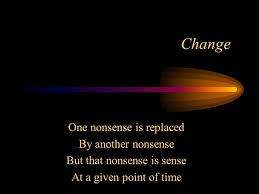 Akal academy 
Manoli surat
Kindergarten Activities
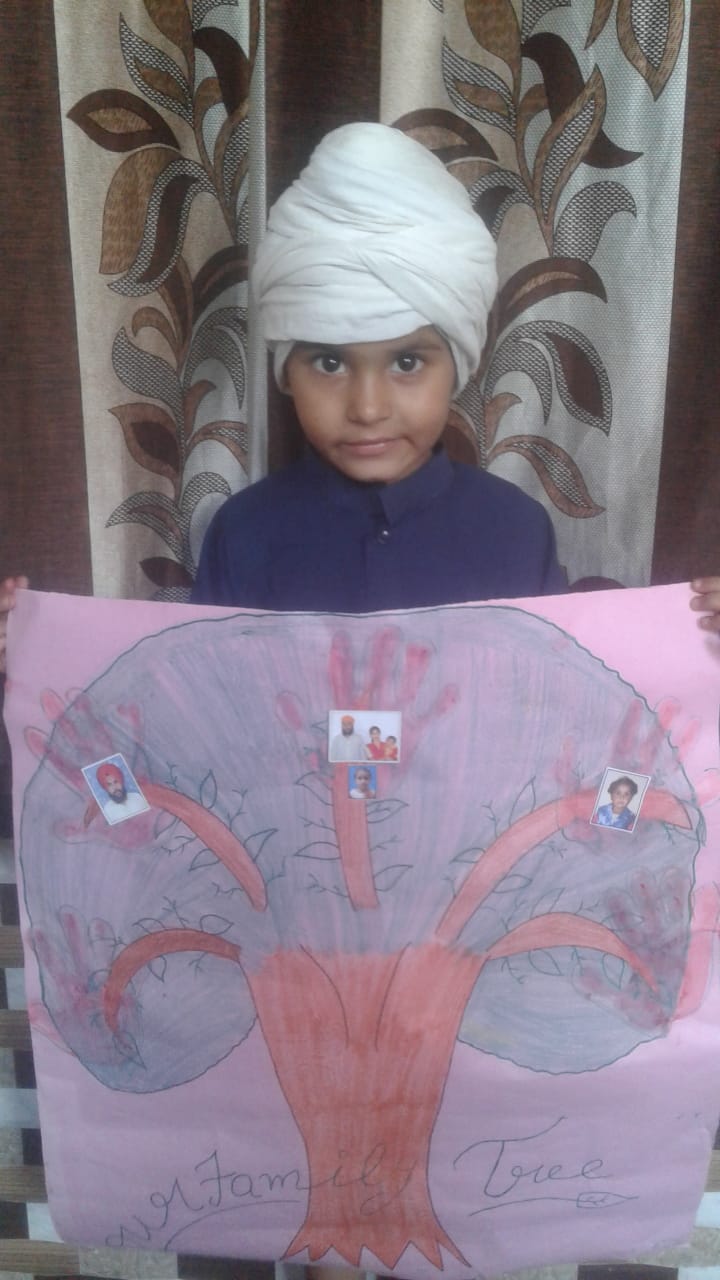 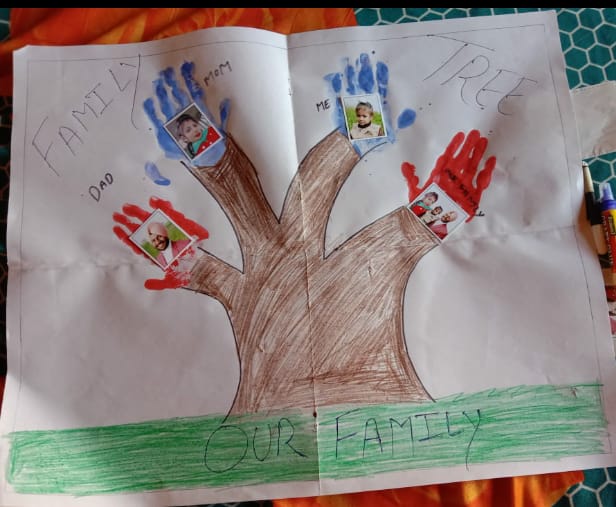 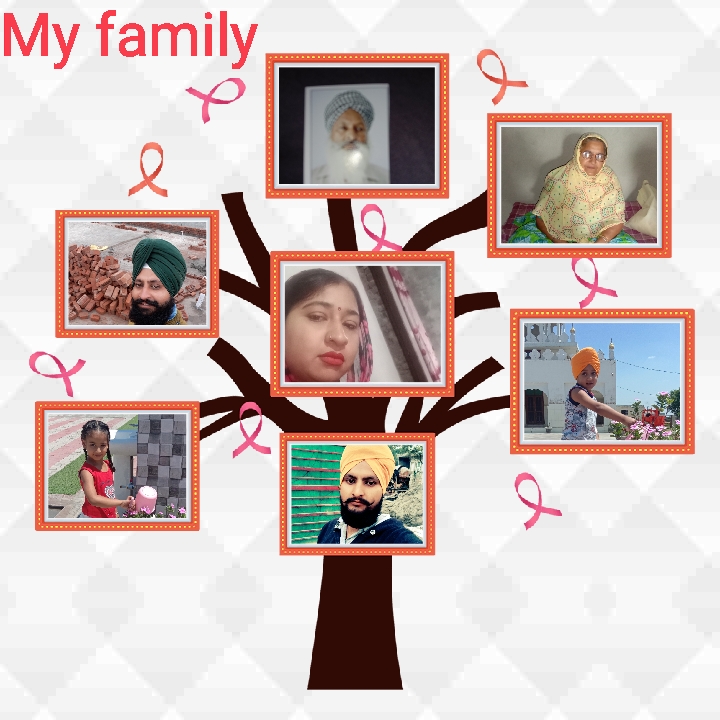 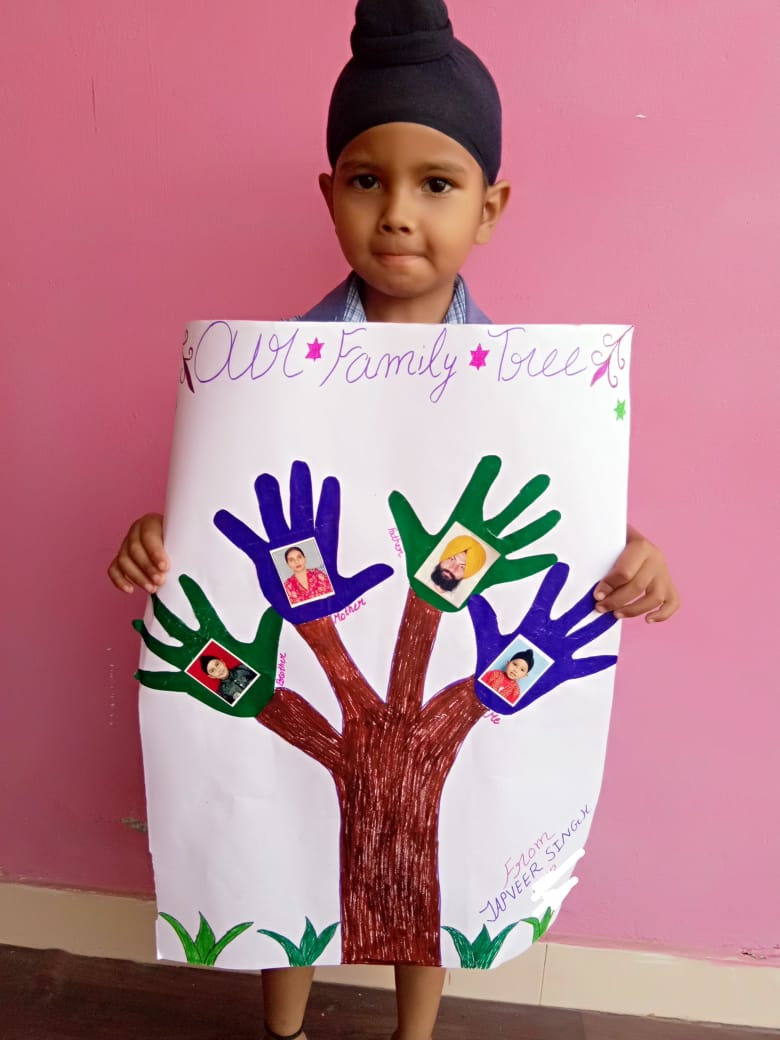 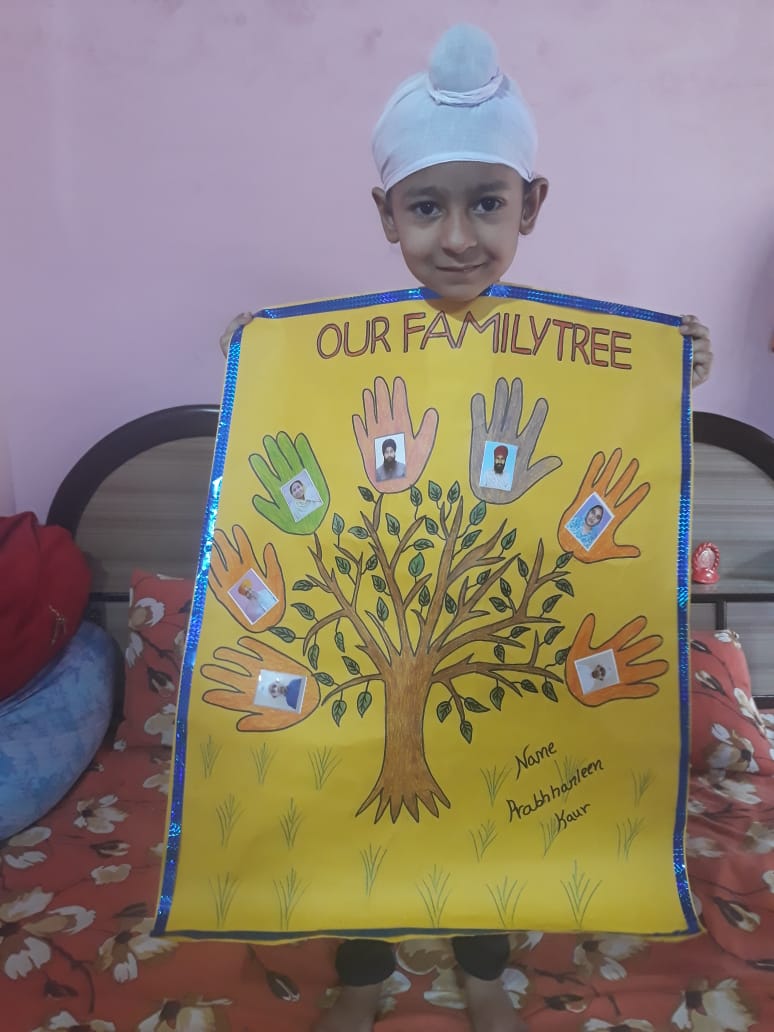 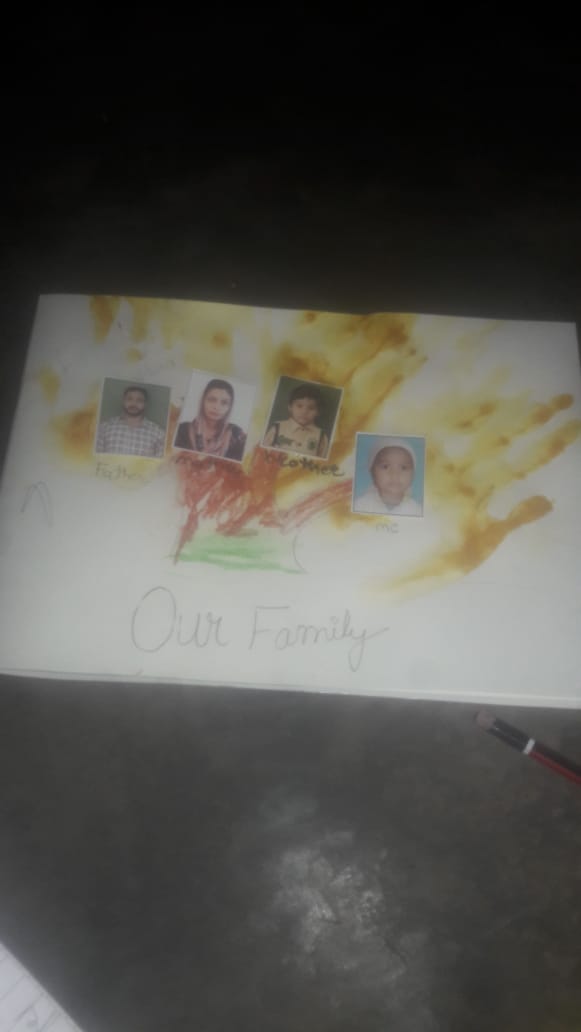 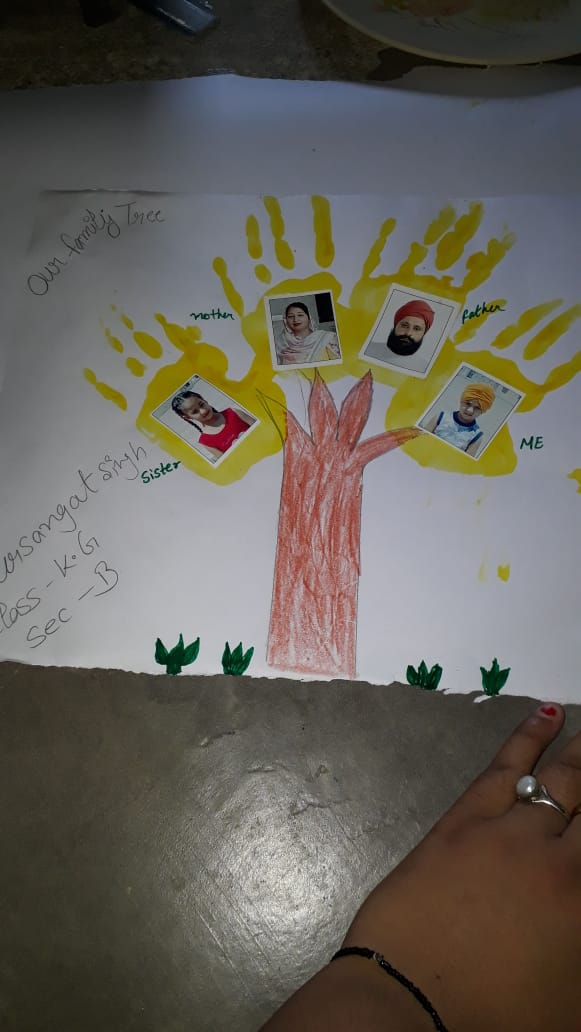 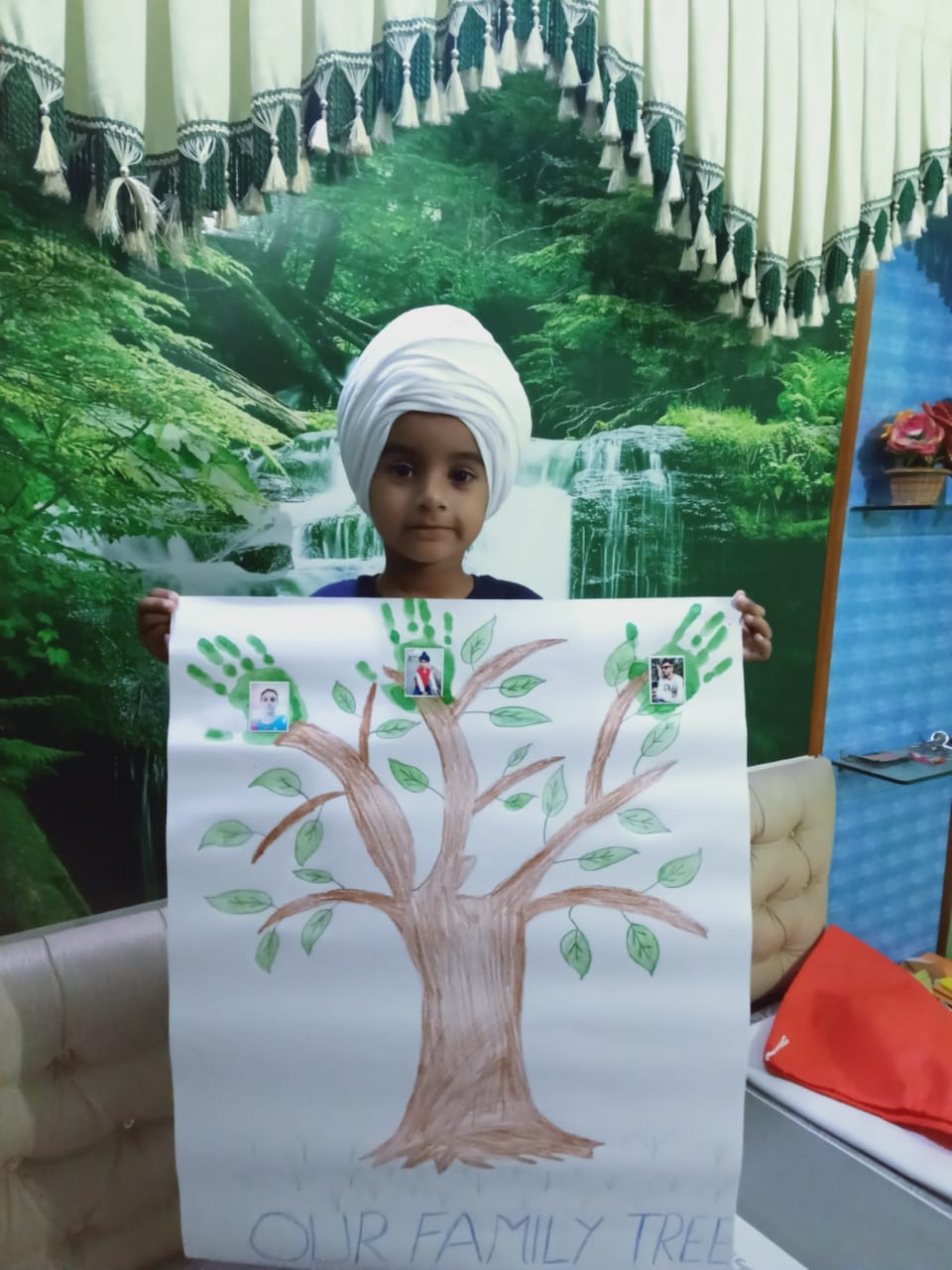 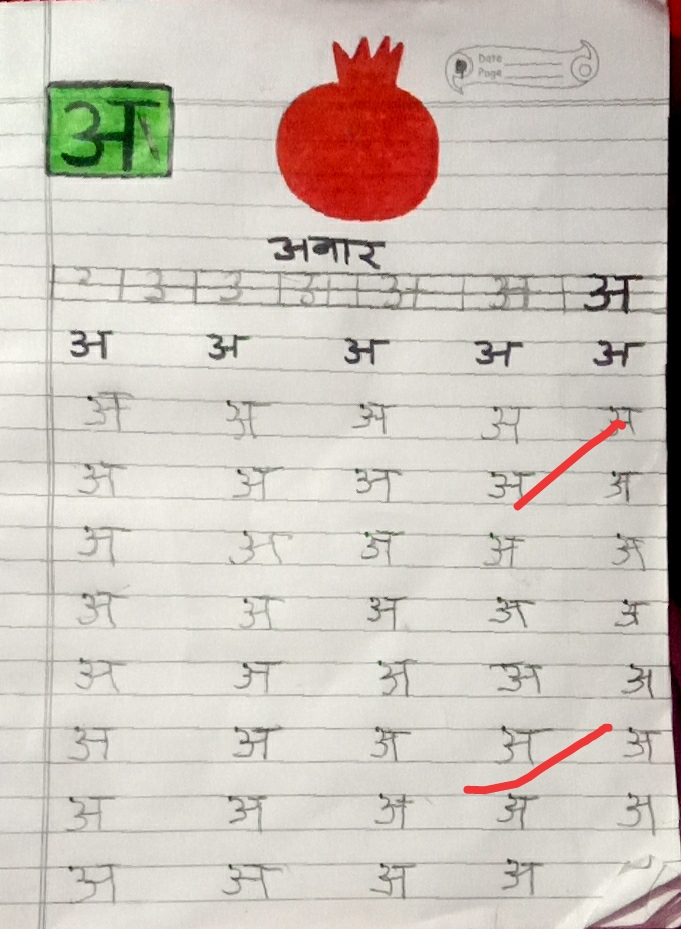 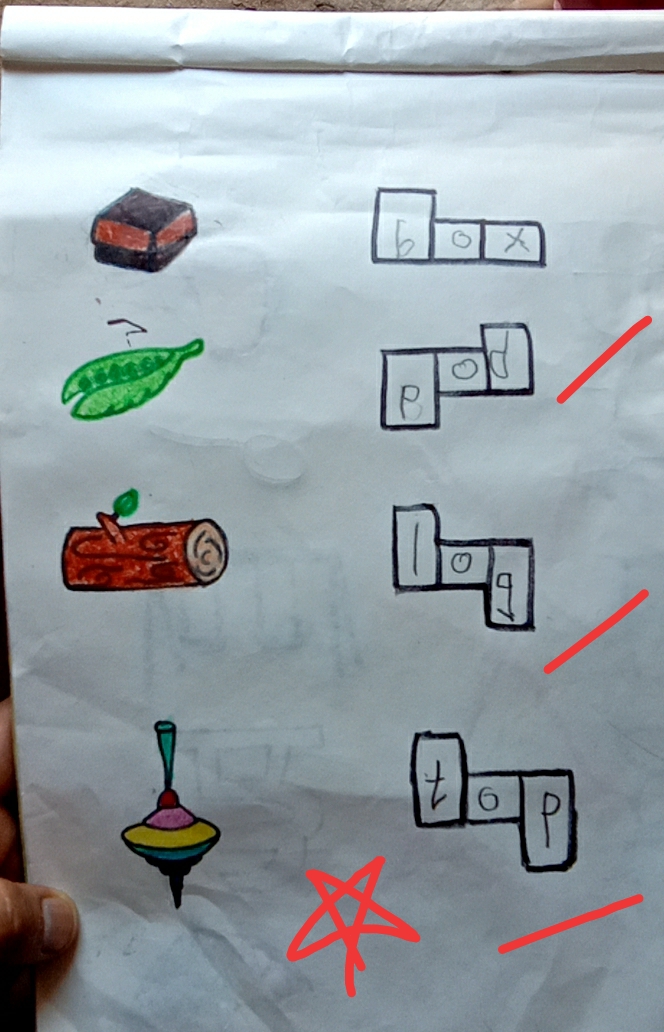 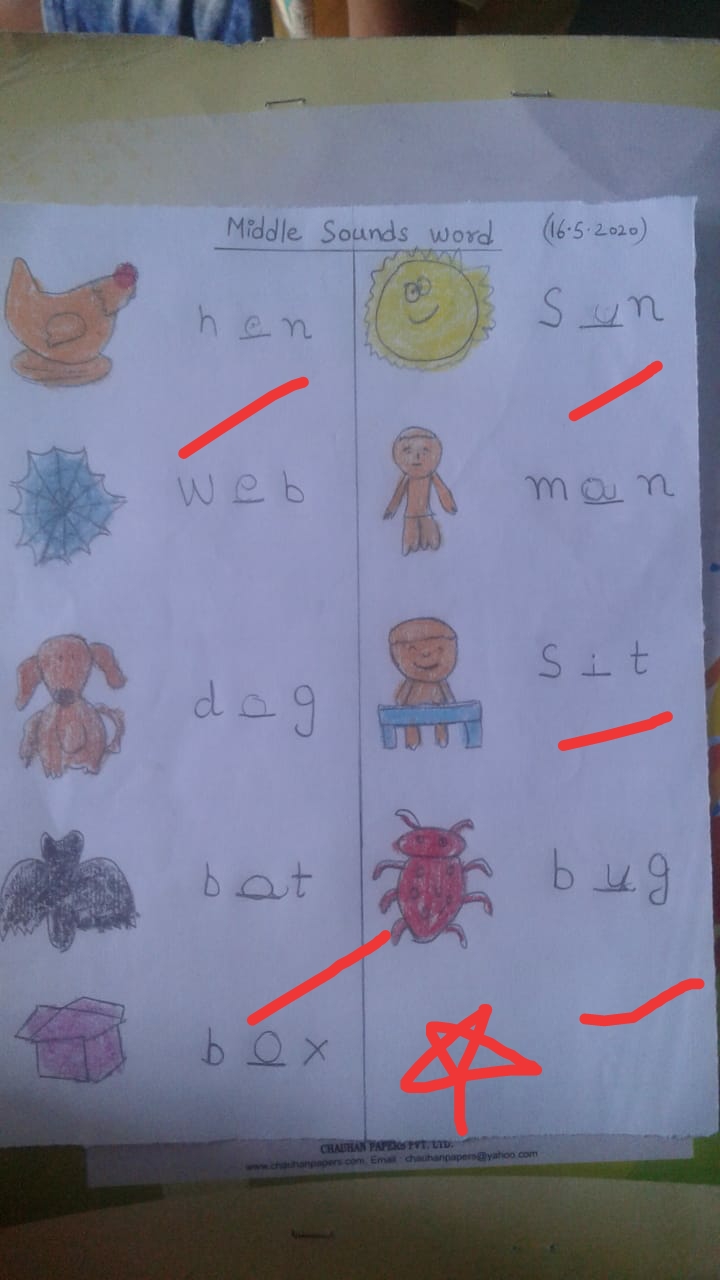 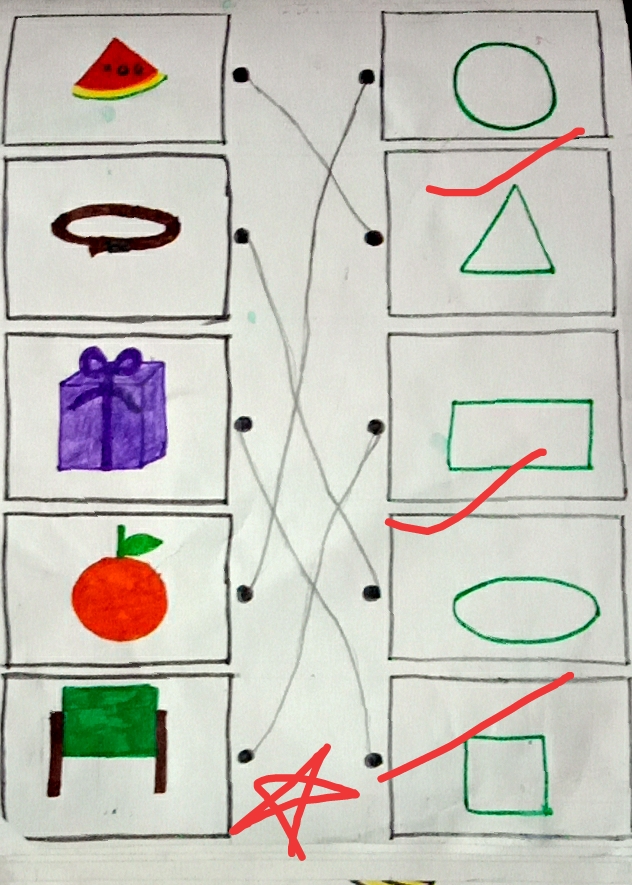 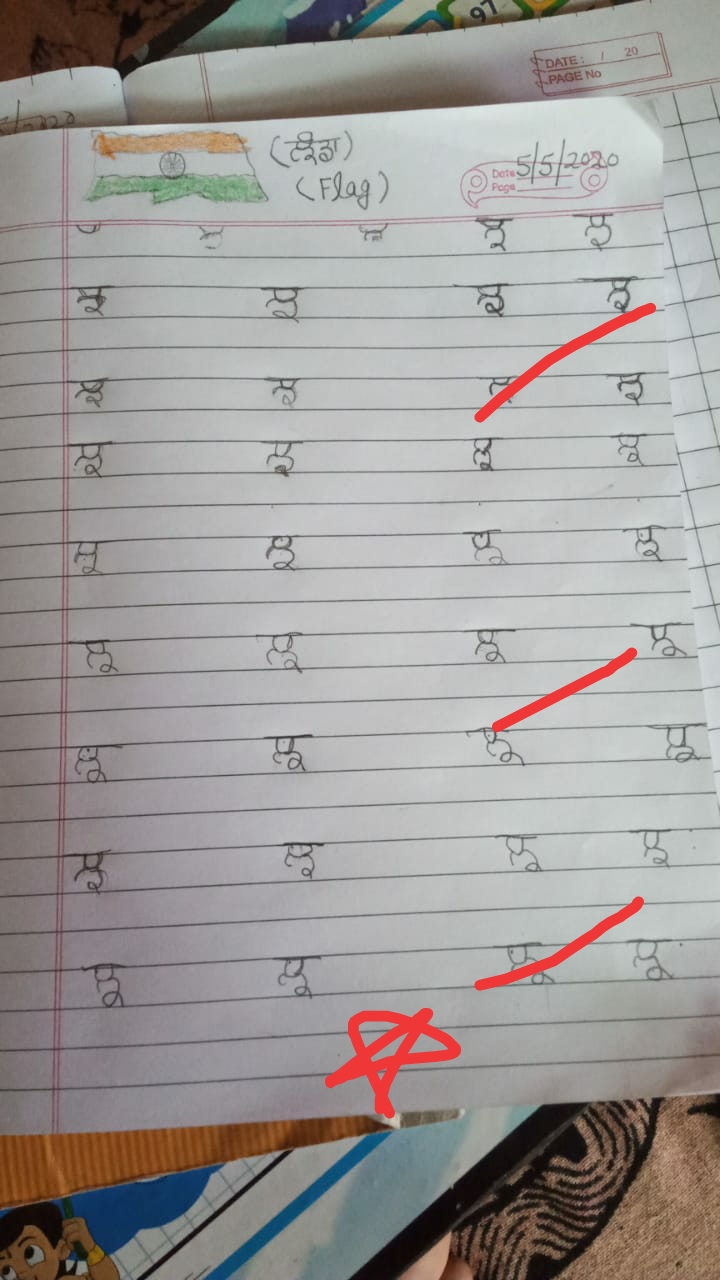 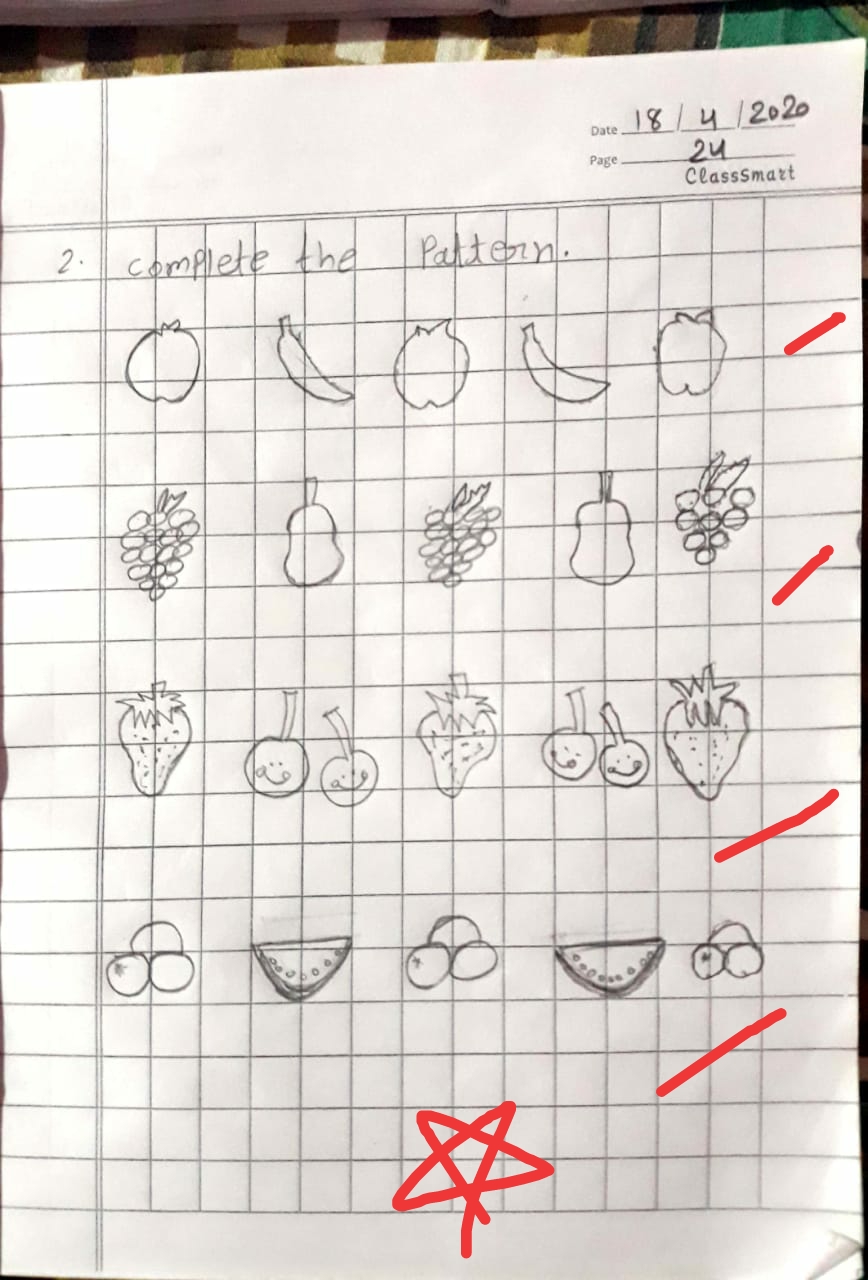 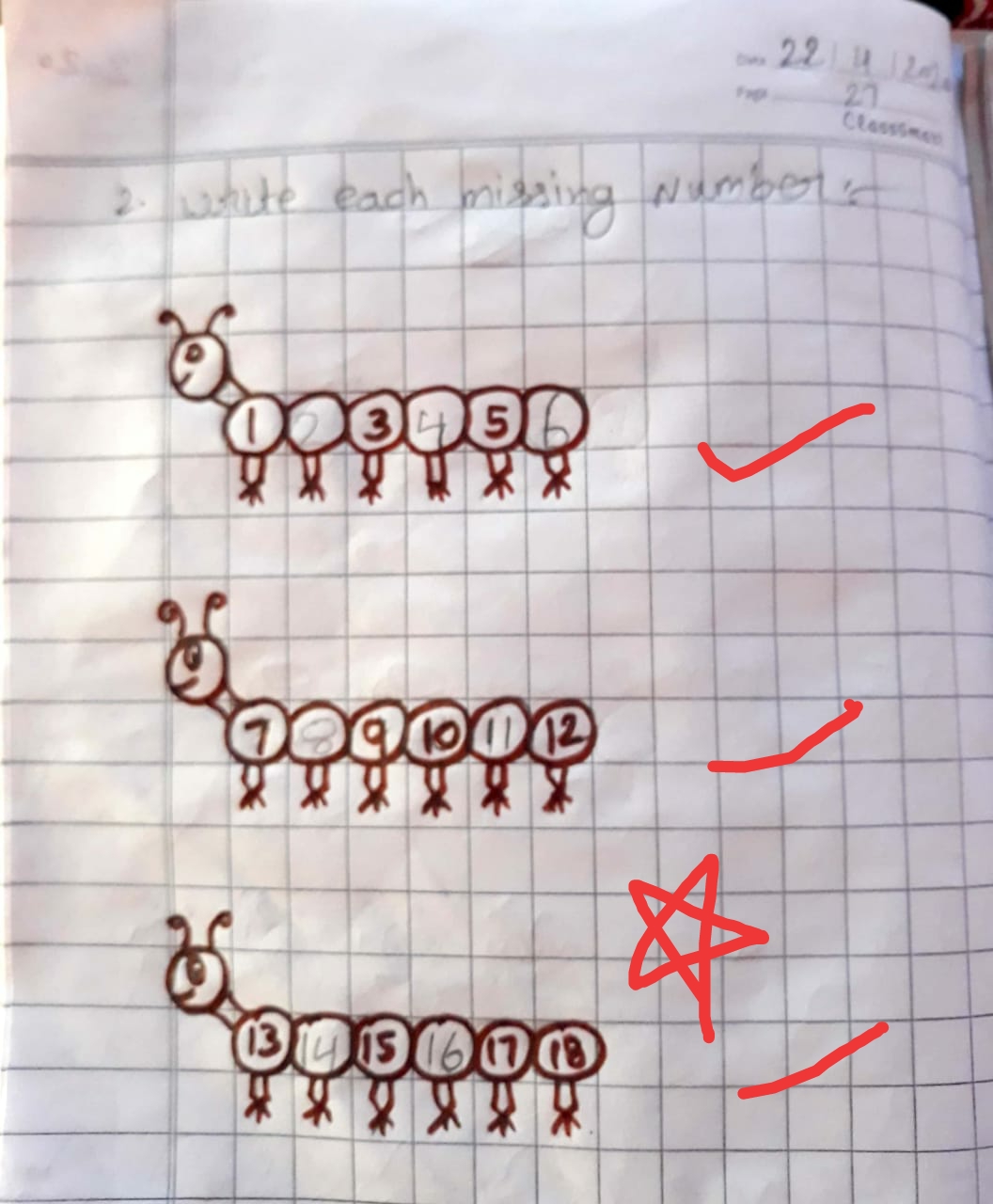 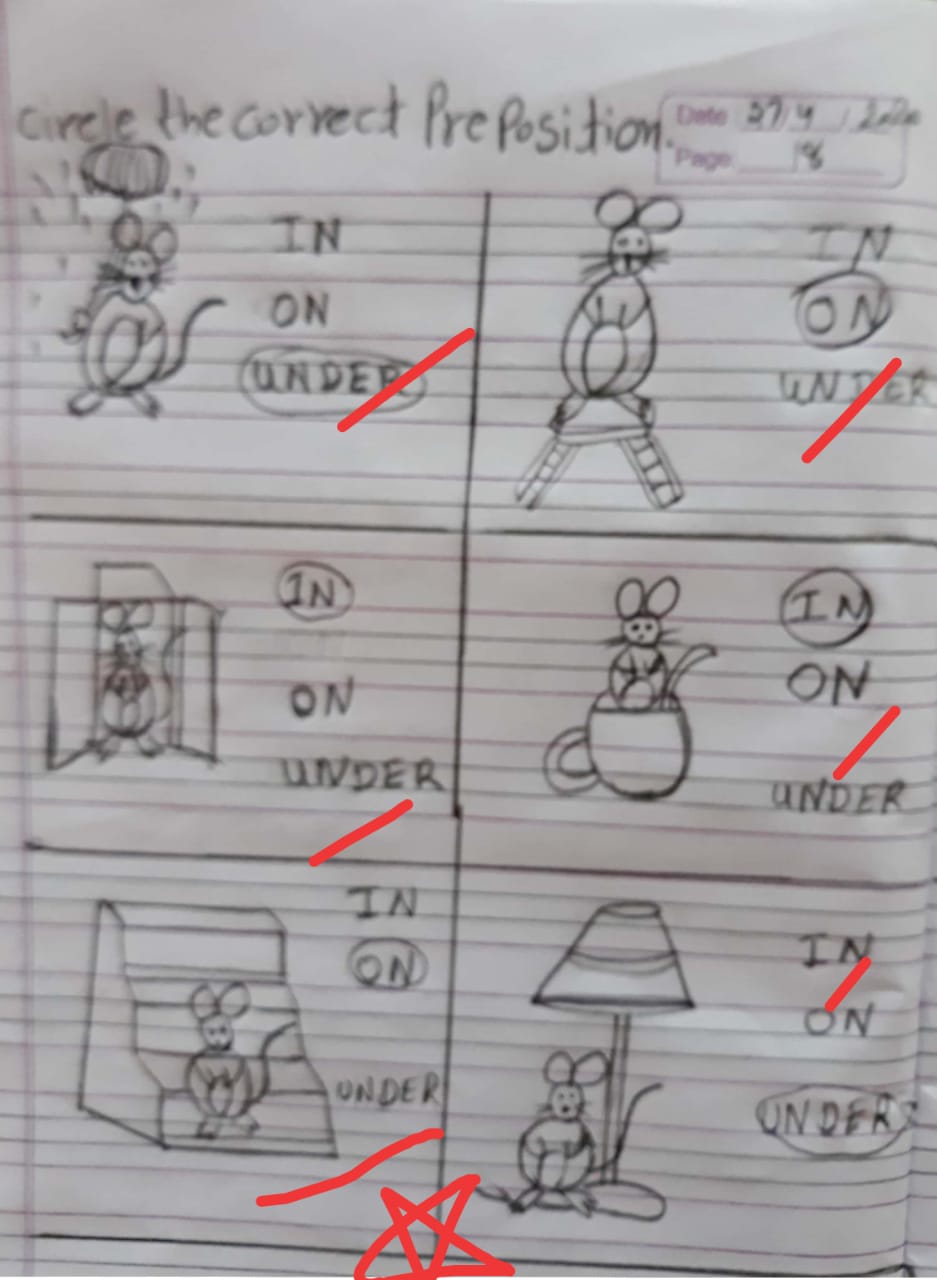 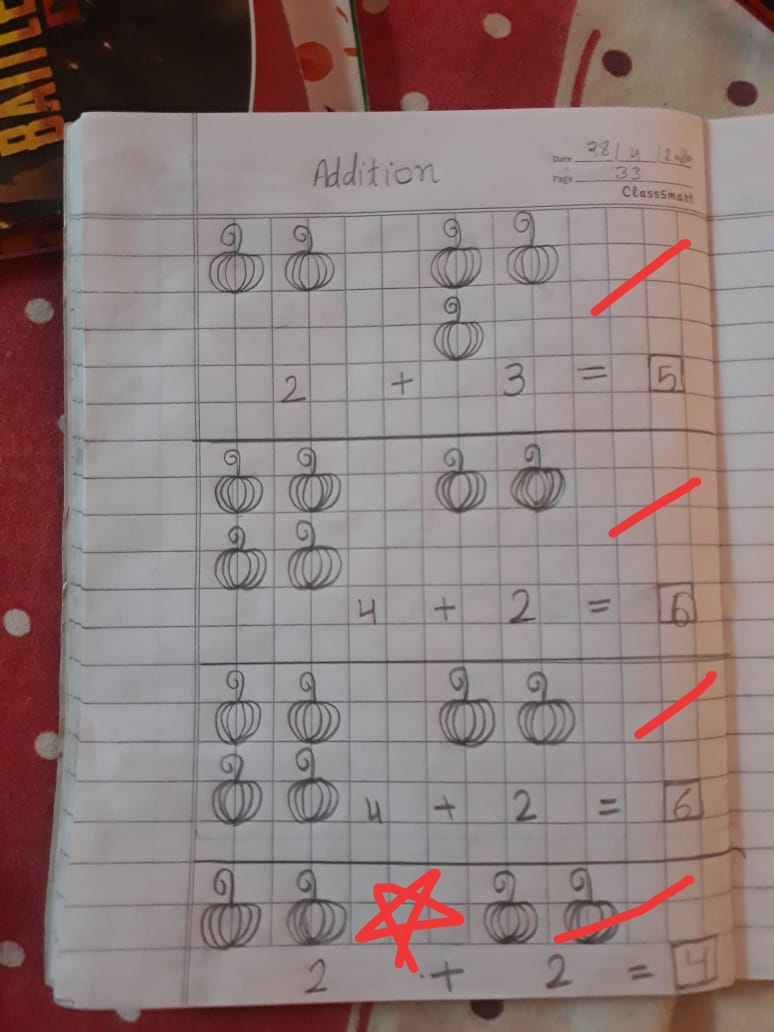 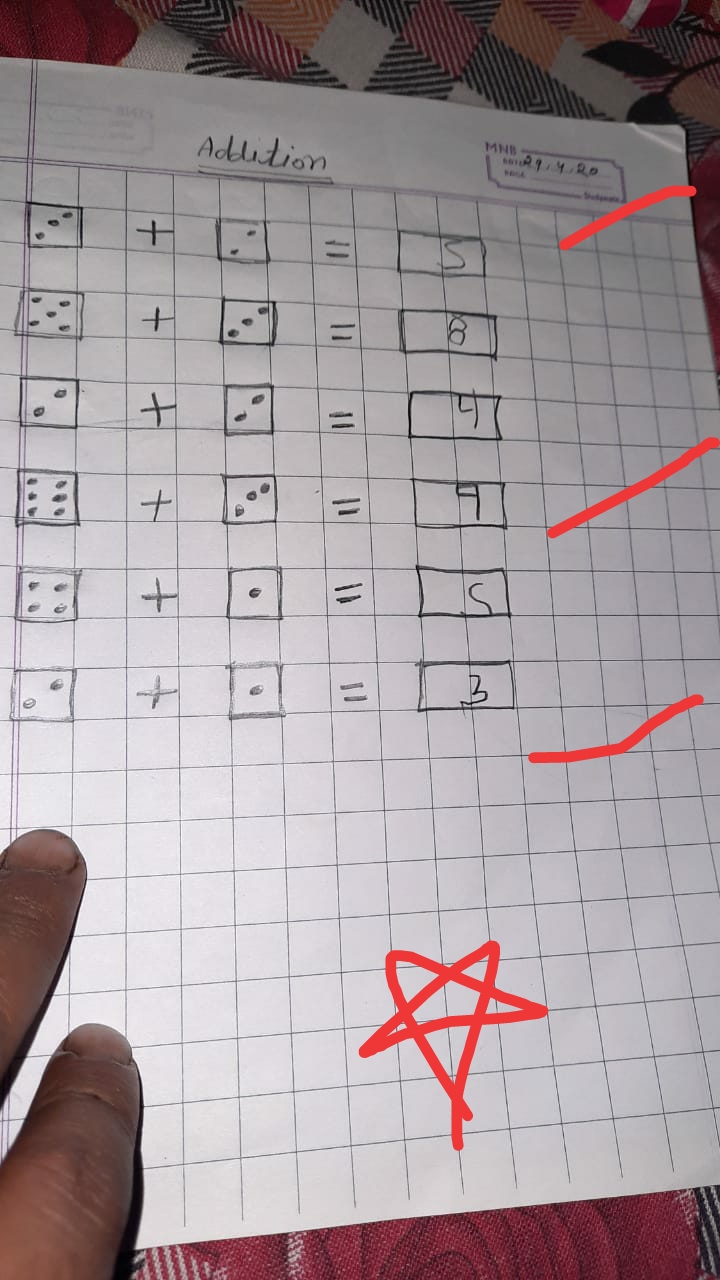 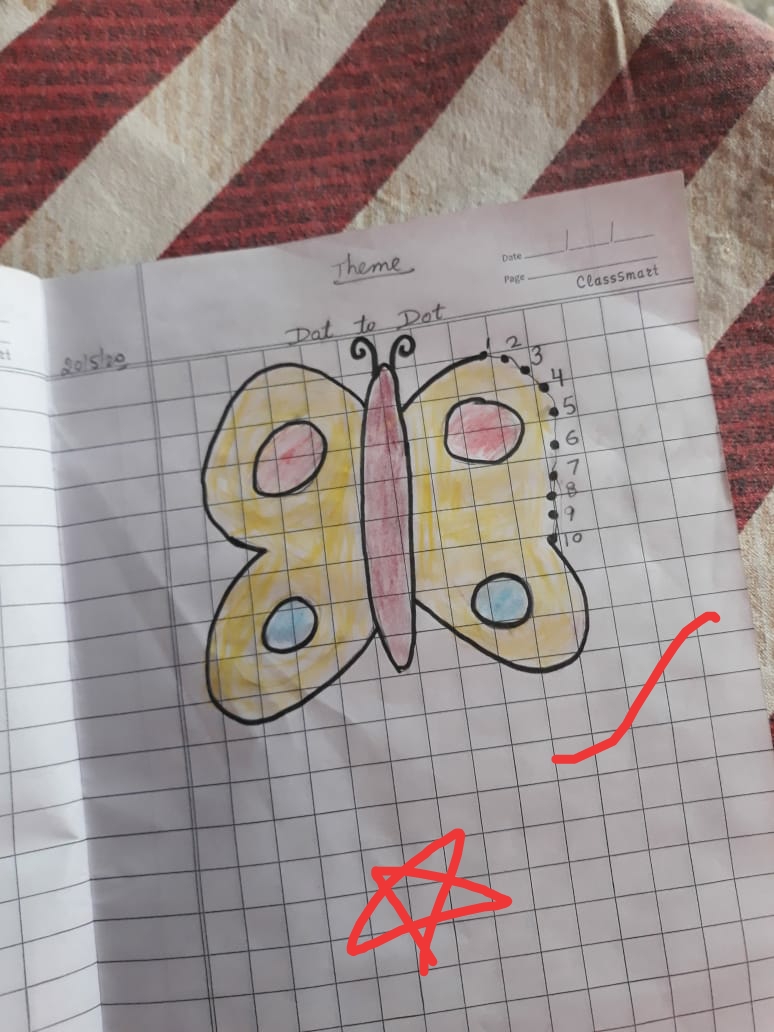 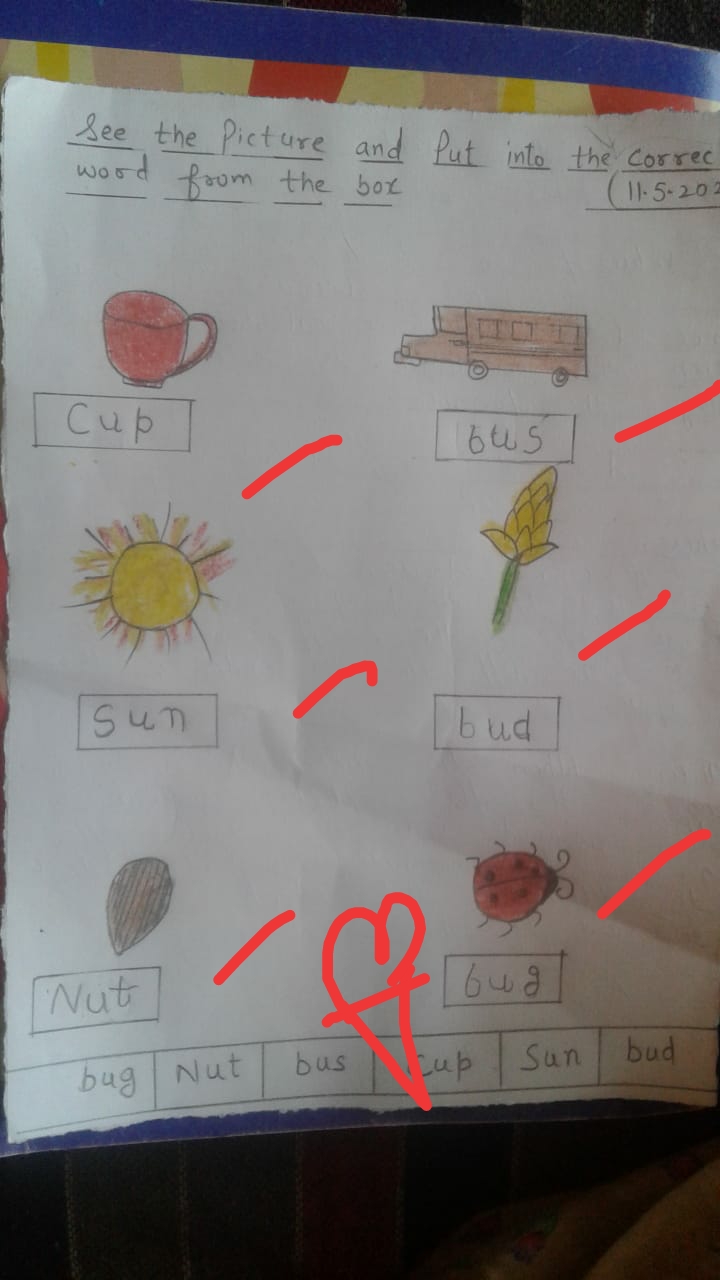 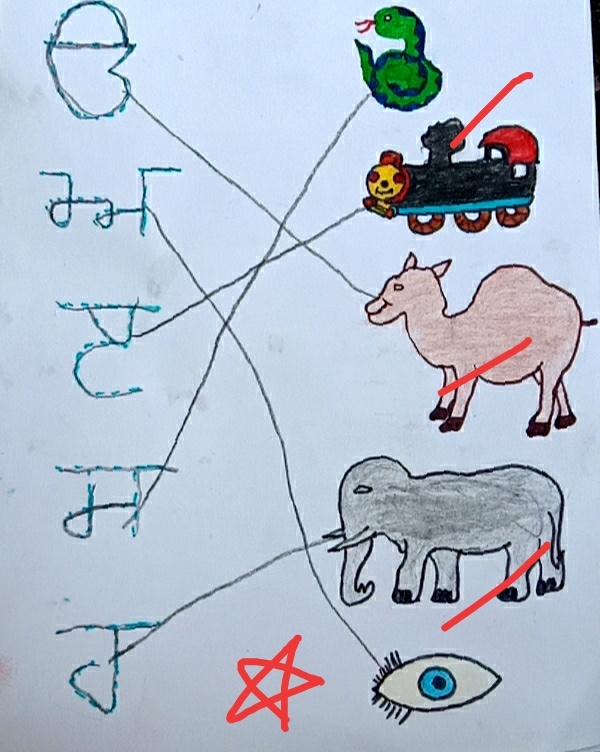 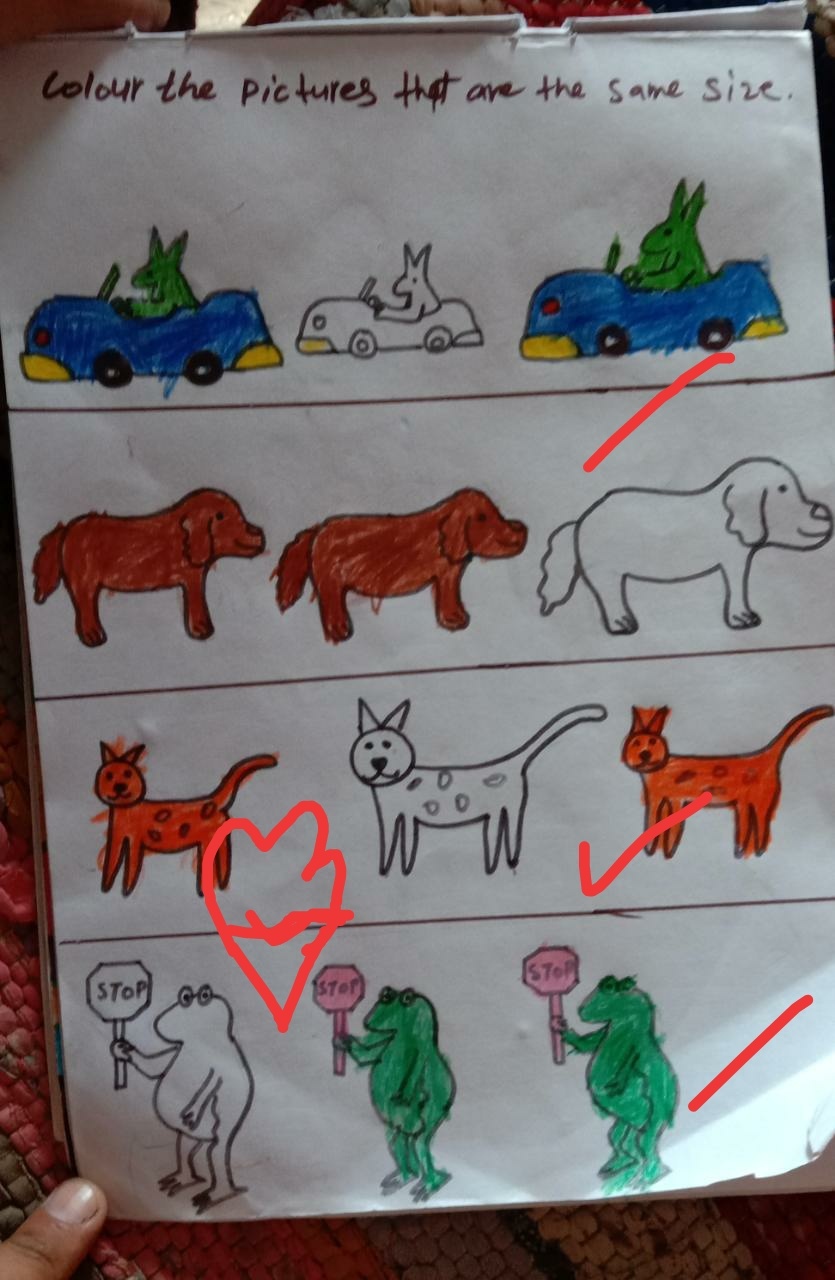 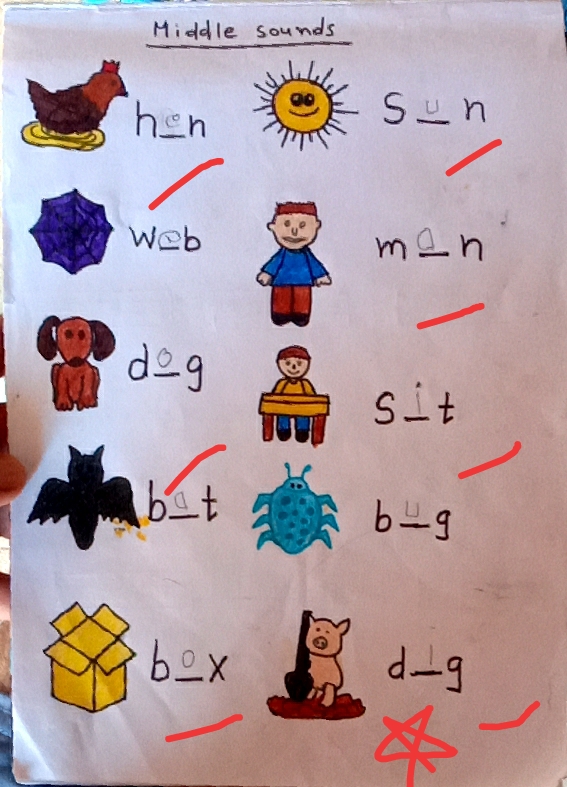 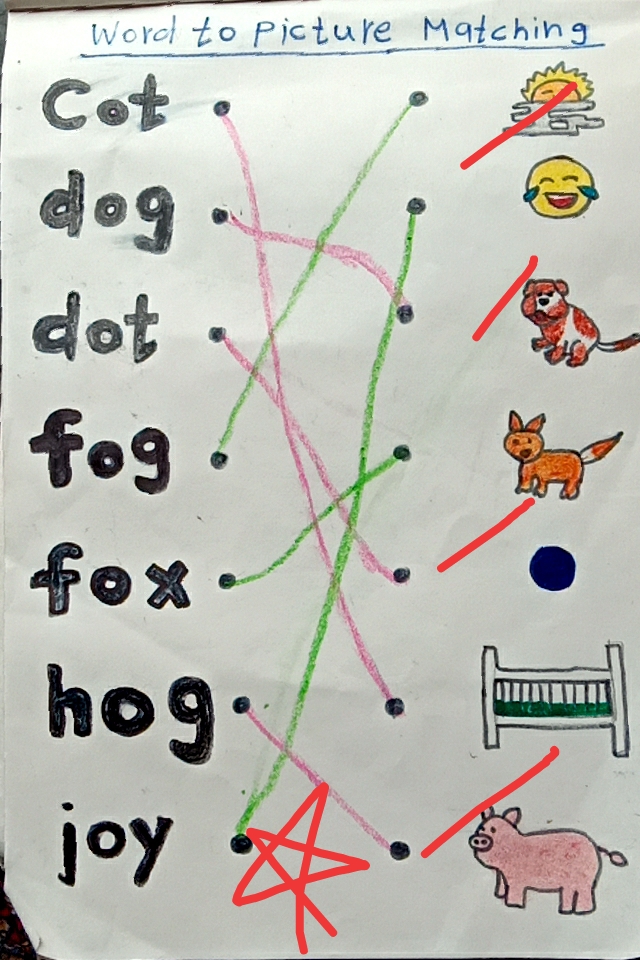 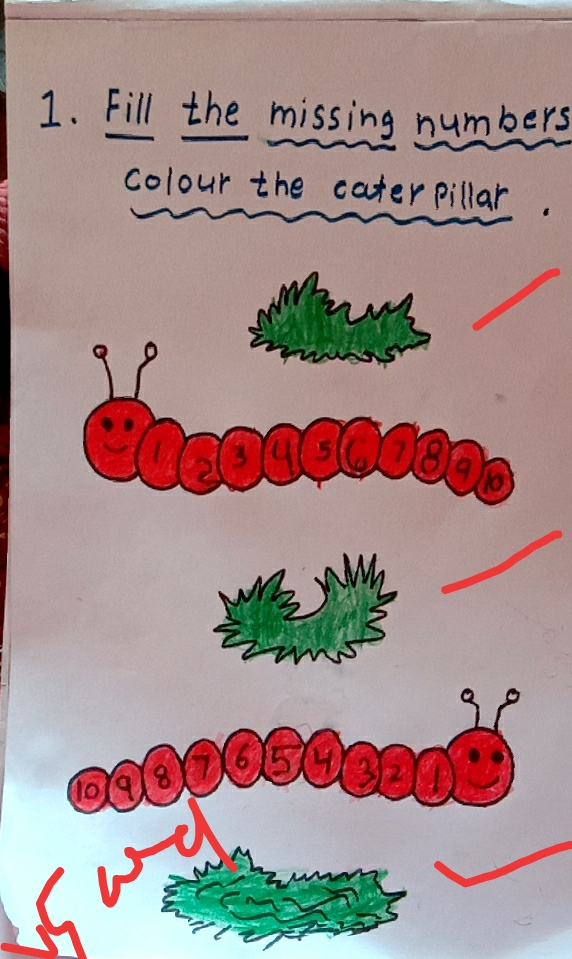 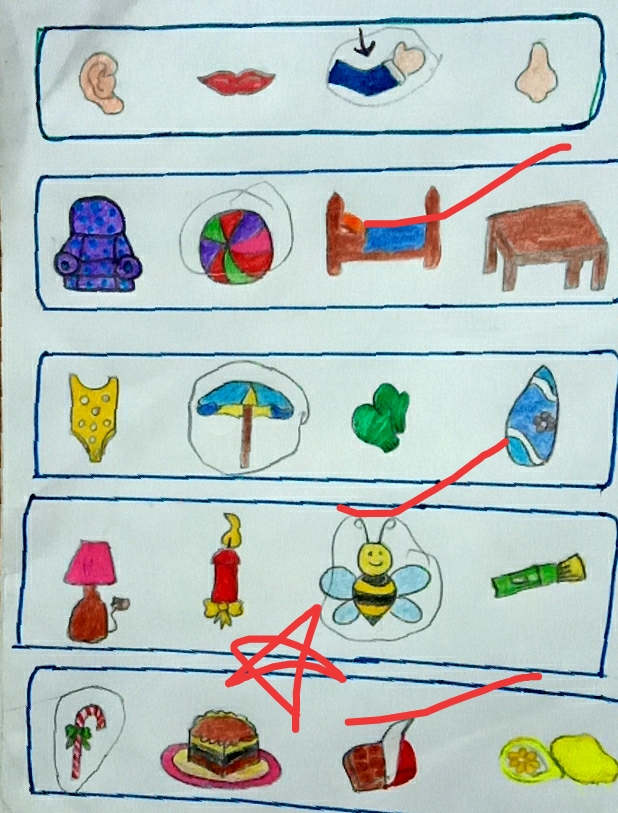 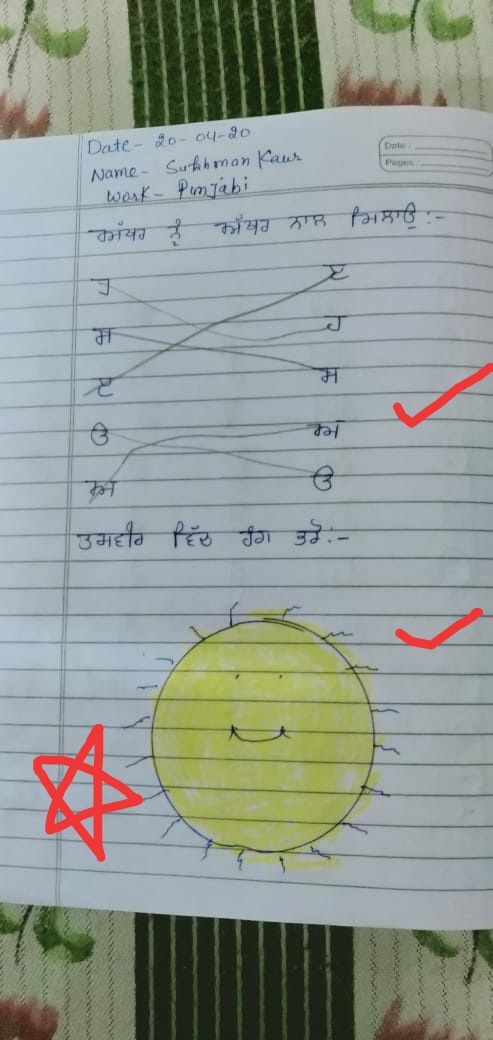 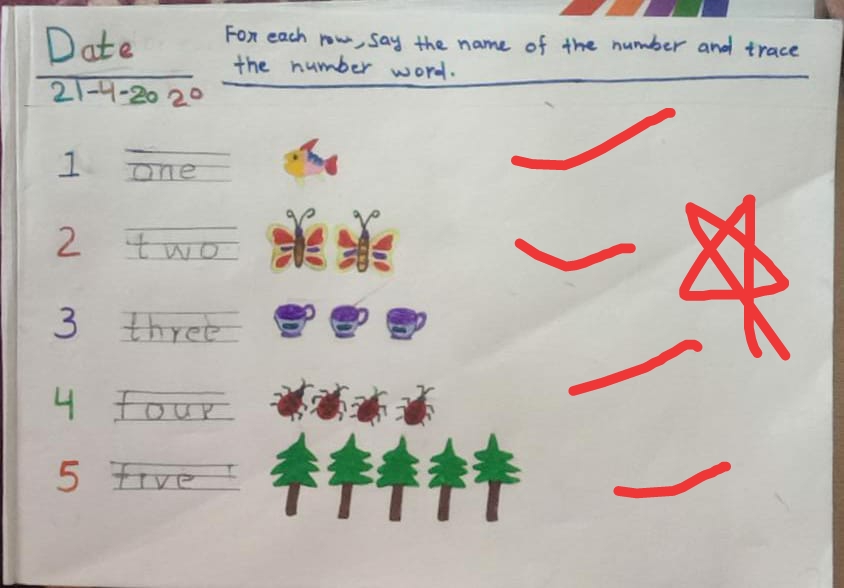 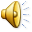 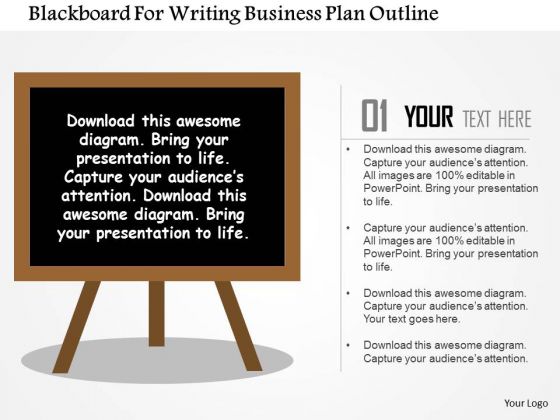 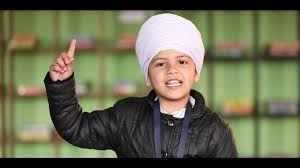 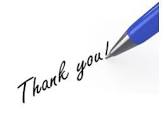 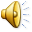 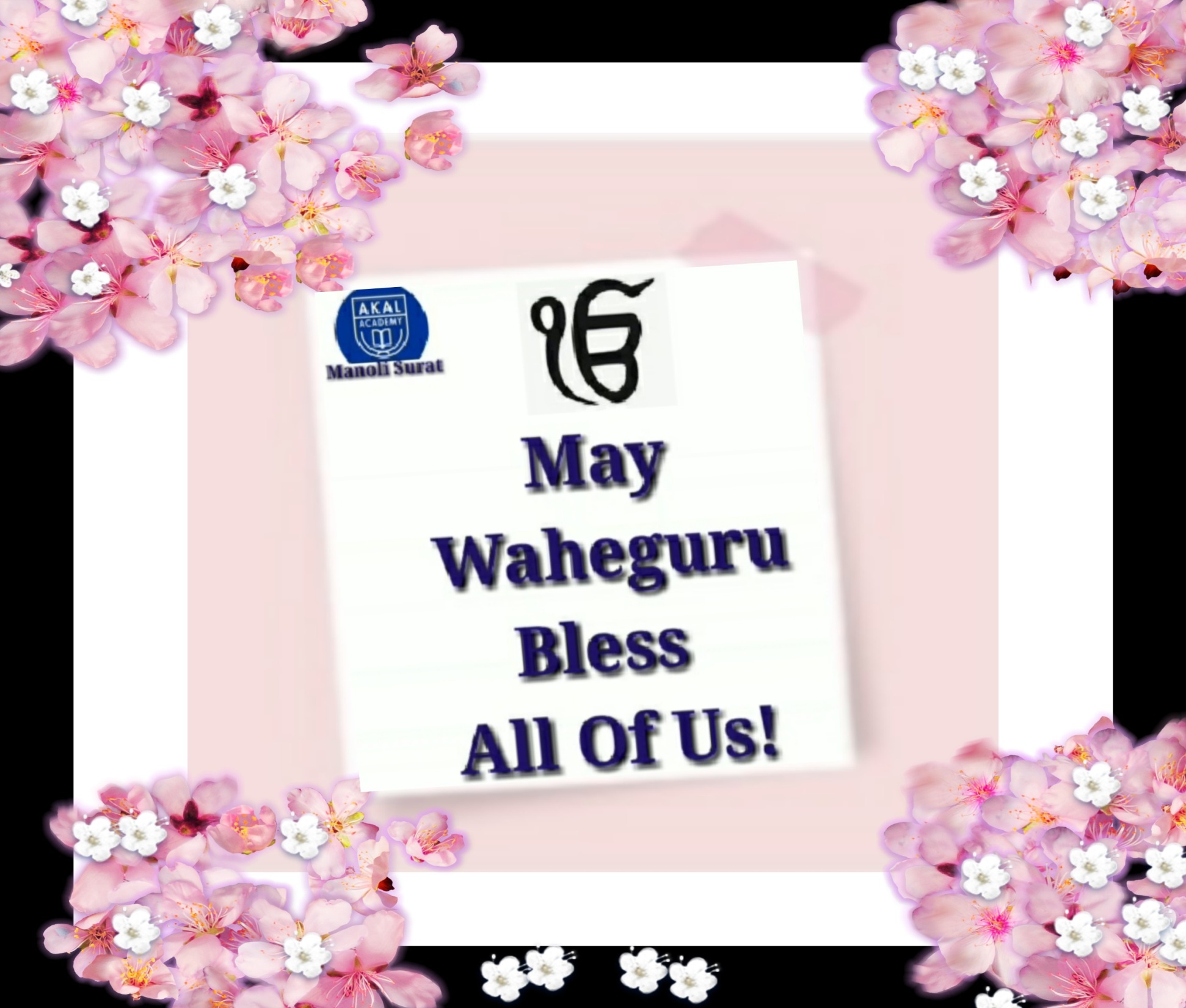